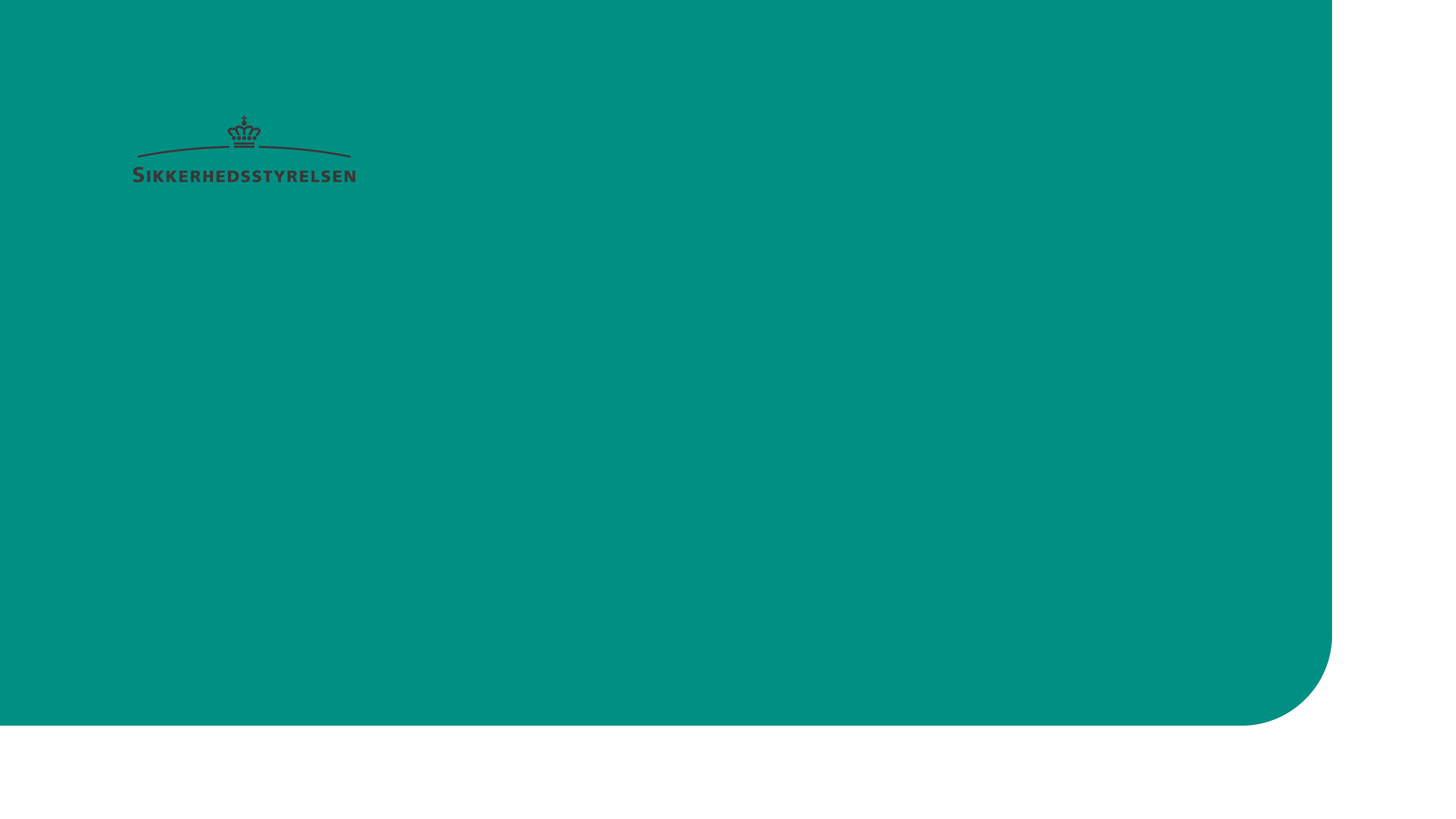 Slide 1
Sikker med fyrværkeri
4.-6. klasse
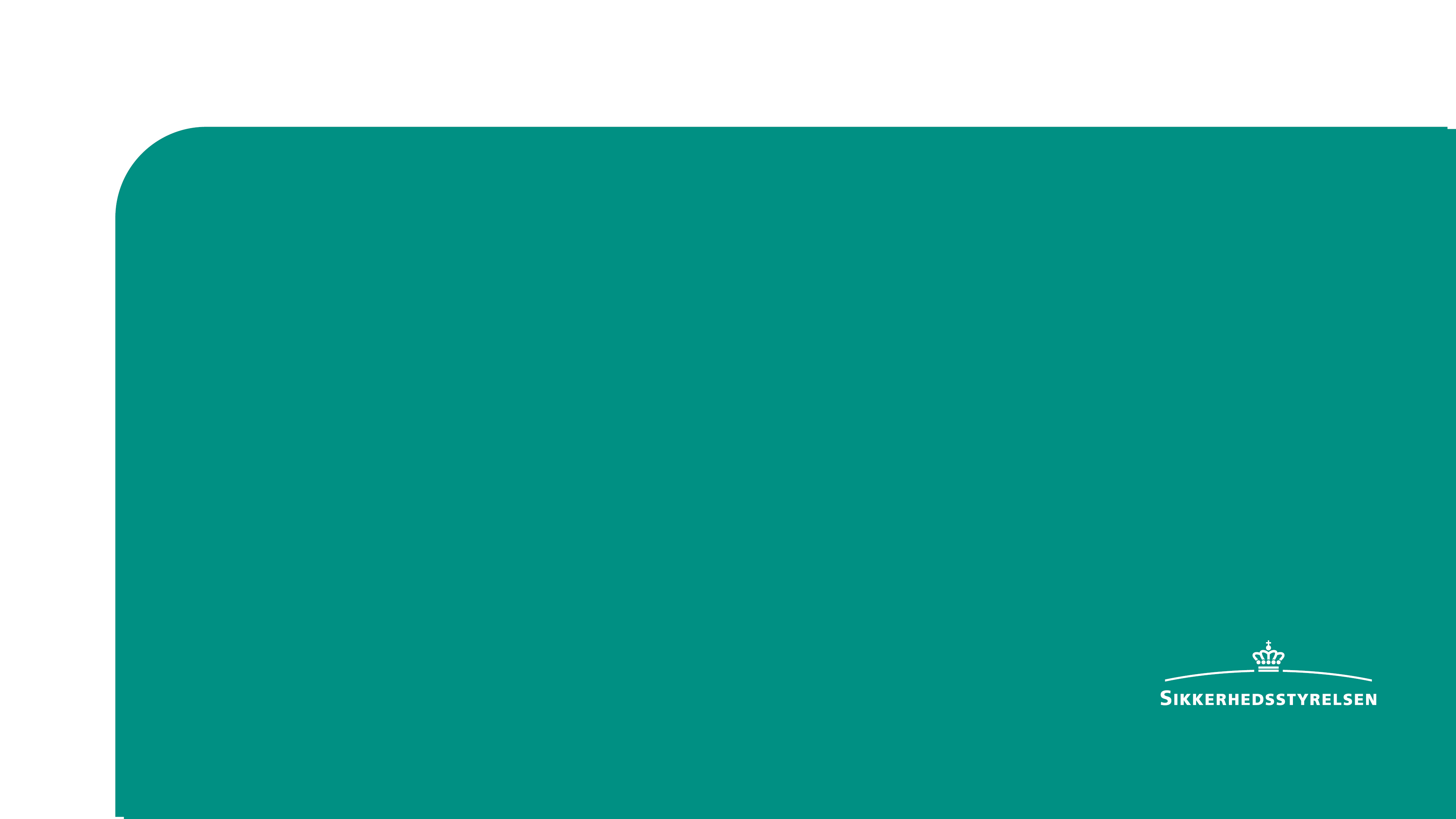 Slide 2
Spændingsfaktoren er vigtig, 
men hvad koster det?
I dag kigger vi på, hvad risikoen og konsekvenserne kan være 
ved ikke at omgås fyrværkeri sikkert.
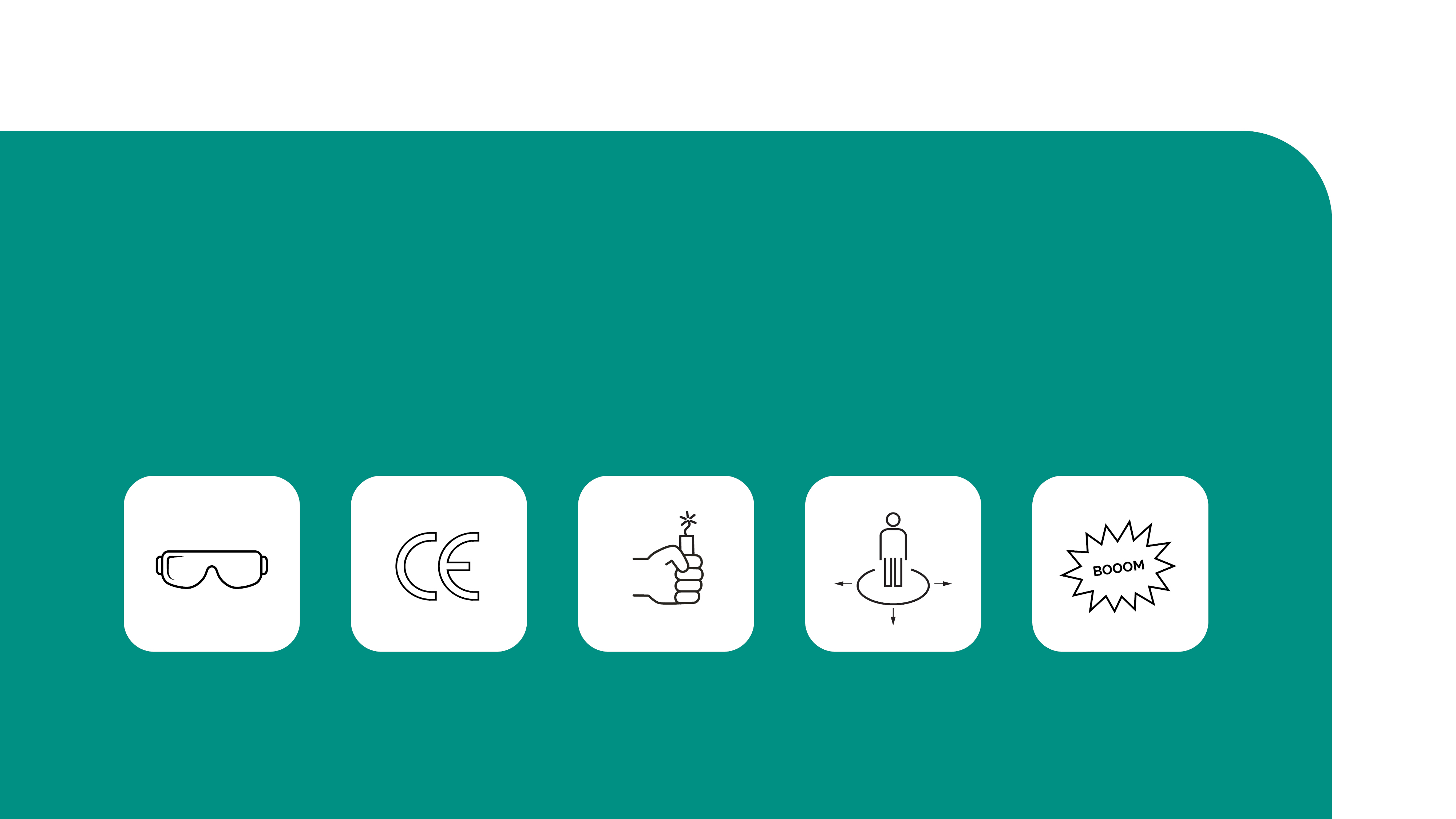 Slide 3
De 5 fyrværkeriråd
Det er nemt at omgås fyrværkeri sikkert
Overholder du de 5 råd, minimerer du risikoen, når du fyrer fyrværkeri af. 
På den måde kan du have det sjovt til nytår og alle dage fremadrettet.
Husk 
beskyttelses-
briller
Brug kun 
godkendt 
fyrværkeri
Hold aldrig tændt 
fyrværkeri i 
hånden
Hold altid
sikkerheds-
afstand
Gå aldrig 
tilbage til
en fuser
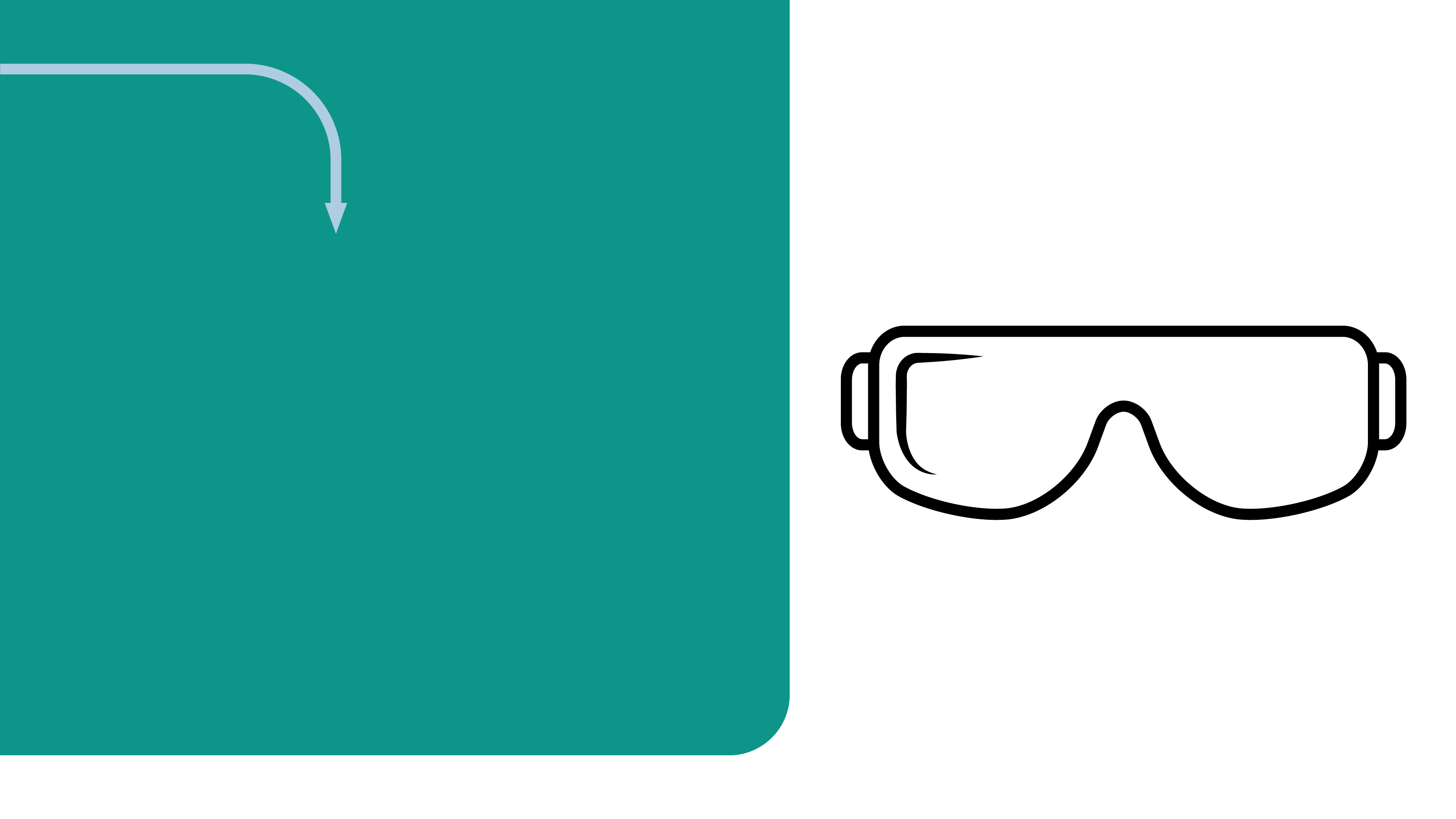 Slide 4
1. Brug altid
    beskyttelses­briller
Dine øjne er følsomme og kan nemt få skader, hvis du har uheld med fyrværkeri.
Brug beskyttelsesbriller både når du fyrer af og når du er ude og ser på andres fyrværkeri. Der kan falde rester eller gnister ned og ramme dig.
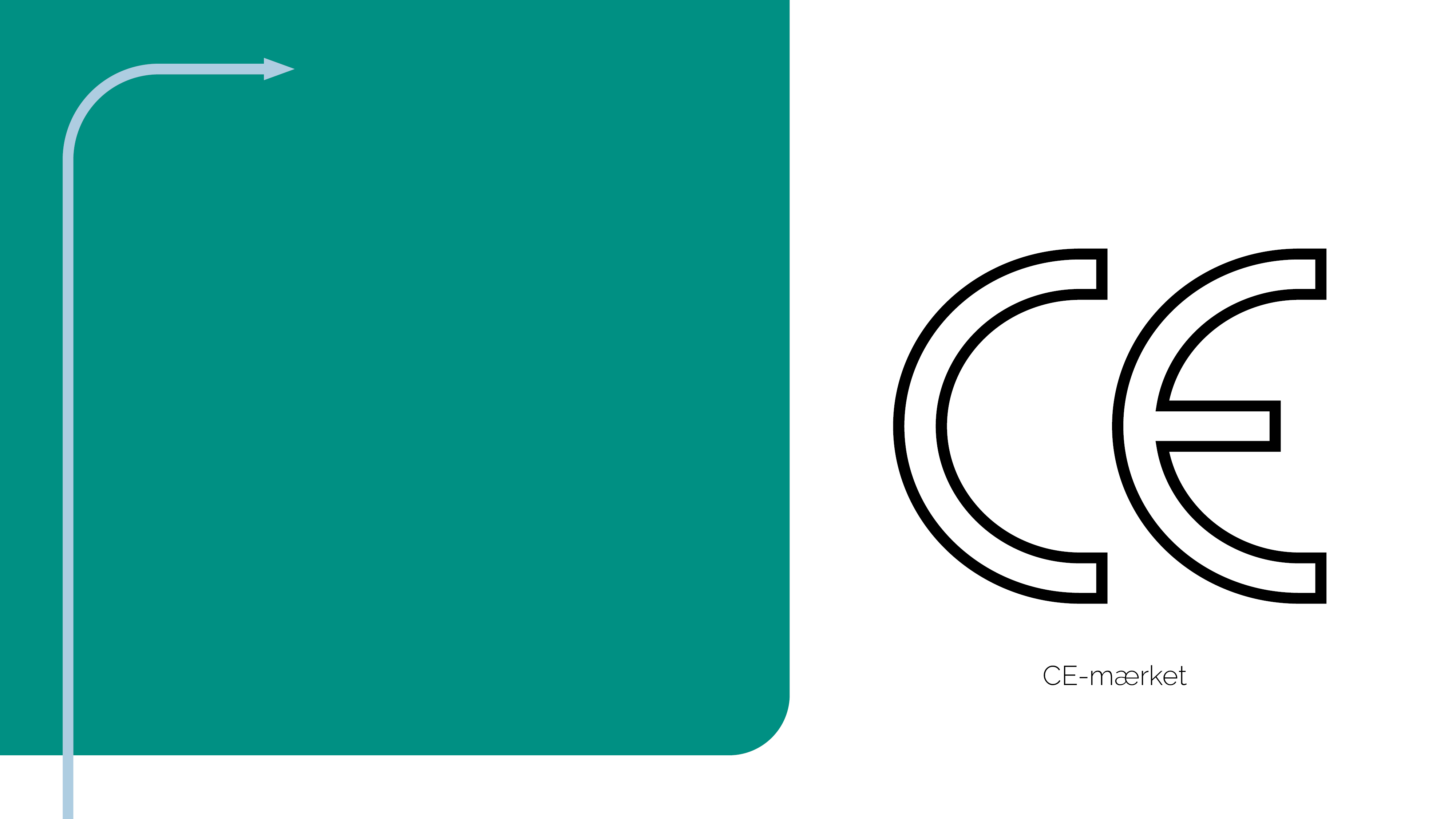 2. Brug kun lovligt og 
    aldrig hjemmelavet 
    fyrværkeri
Slide 5
Ulovligt eller hjemmelavet fyrværkeri kan være farligt, da det ikke er blevet testet og sikret, at det lever op til sikkerhedskravene.
Lovligt fyrværkeri kan købes hos officielle forhandlere, er CE-mærket og kommer med sikkerhedsanvisninger og brugsanvisninger.
Prøv ikke at affyre fyrværkeri, der er beskadiget eller har været udsat for fugt.
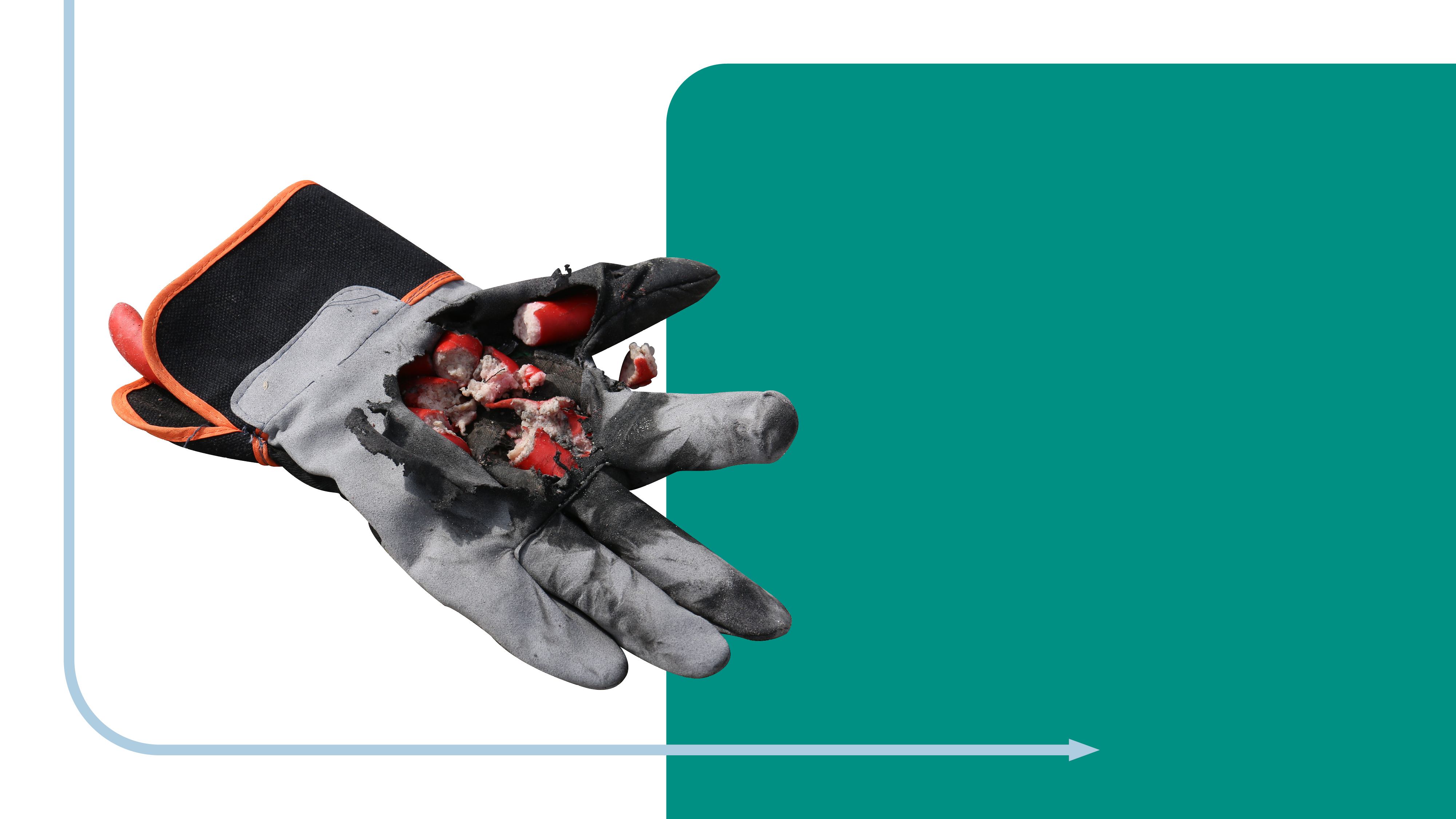 Slide 6
3. Hold aldrig tændt 
    fyrværkeri i hånden
Fyrværkeri er sprængstoffer, og går det galt, holder du en bombe i hånden.
Hold kun fyrværkeri i hånden, hvis der står på fyrværkeriet, at det er ok.
Brug en solid holder til fyrværkeriet, hvis det står i brugsvejledningen.
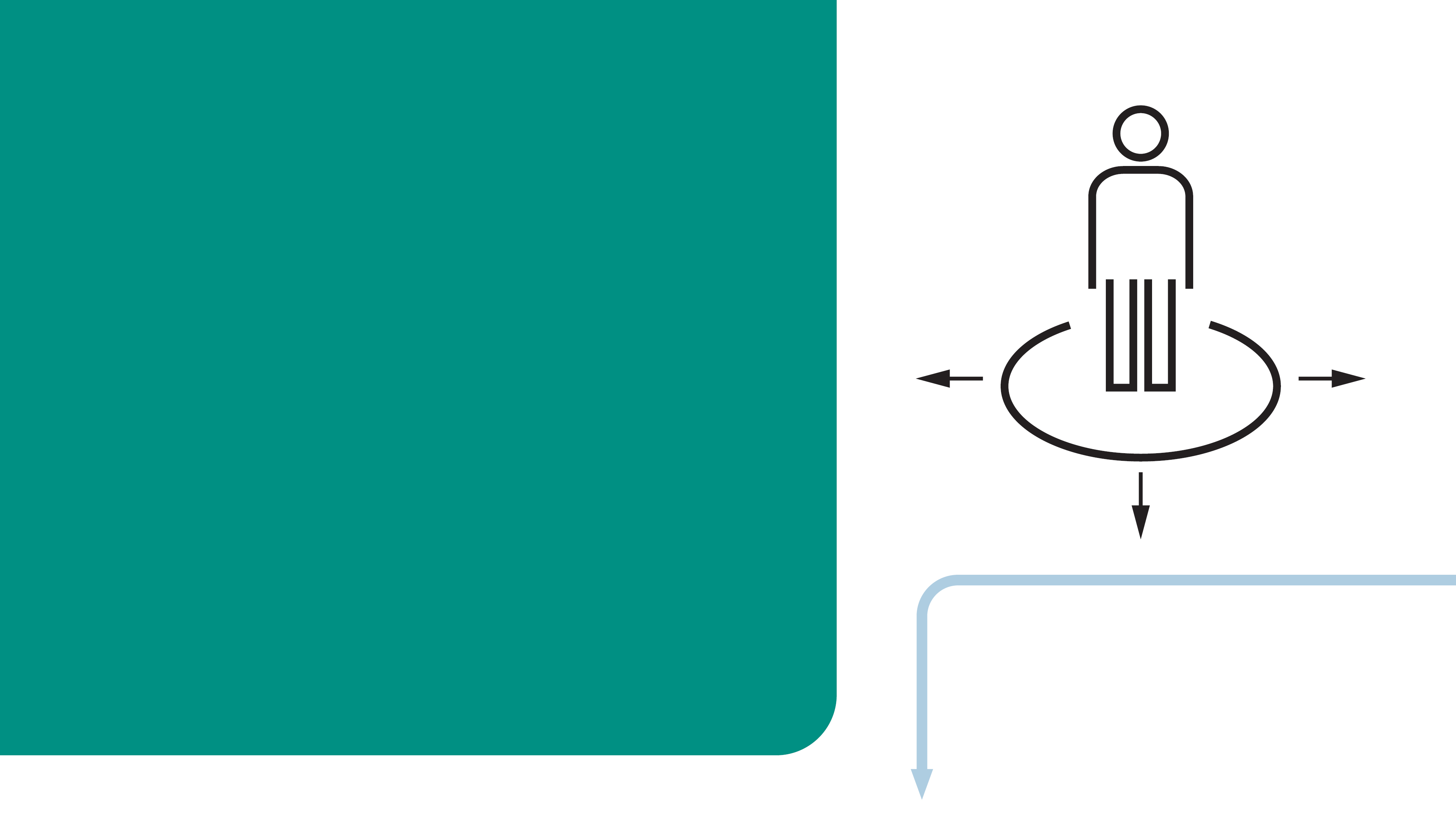 Slide 7
4. Hold sikkerheds­­afstanden 
    og læn dig ikke ind over 
    fyrværkeriet
Sørg for at holde den sikkerhedsafstand, der står på fyrværkeriet eller emballagen, når du skyder det af.
Hold dig ved siden af fyrværkeriet, ikke over det, når du tænder lunten.
Sørg for, at tilskuere også holder god afstand.
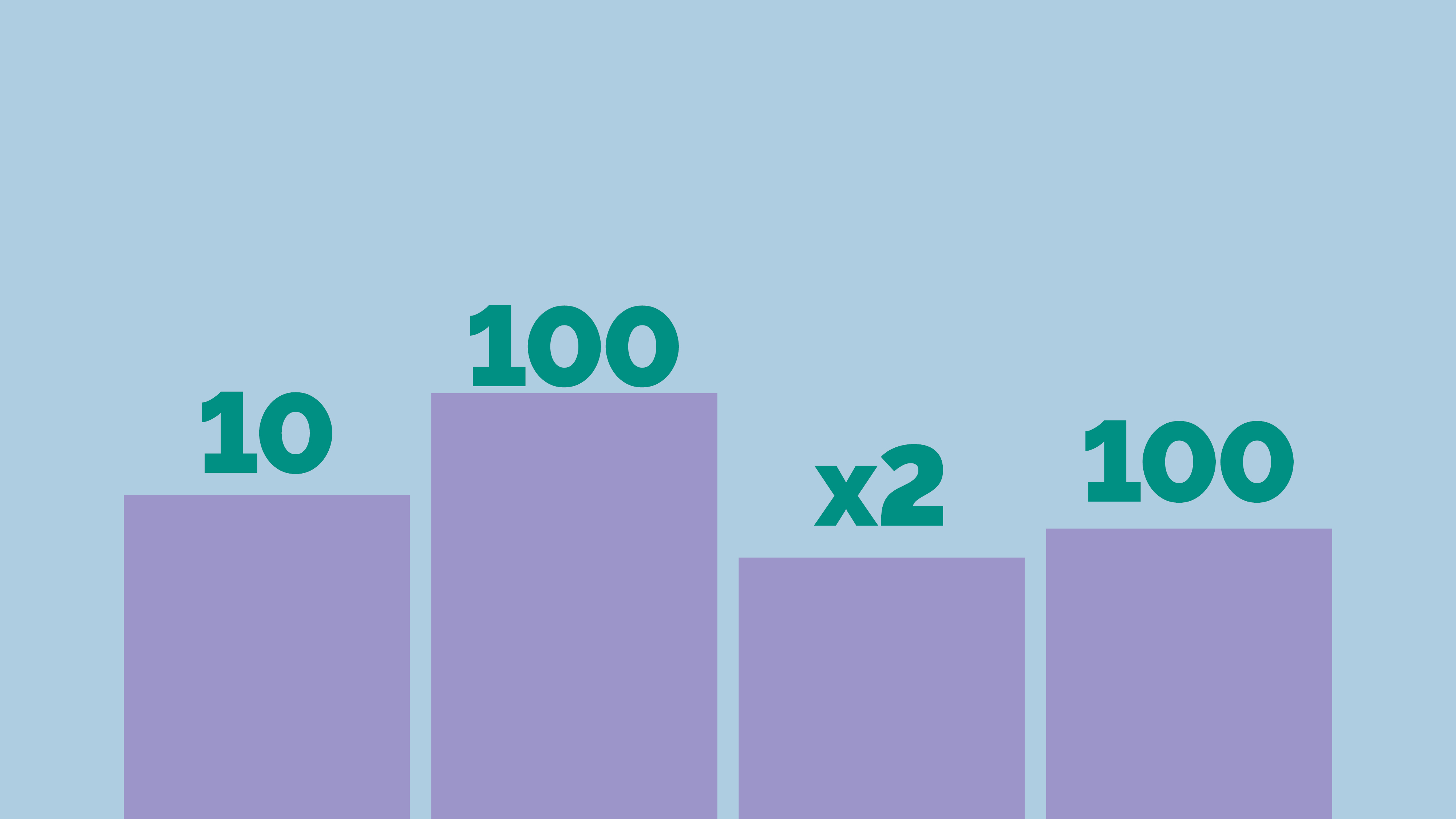 Hold fyrværkeriet på afstand 
af omgivelserne
Slide 8
Du skal holde mindst 
100 meters afstand 
til huse med stråtag, 
brændestakke, tørt 
buskads mv. Hvis du 
skyder raketter af, skal 
afstanden være 
mindst 200 meter.
Du må ikke anvende 
raketter nærmere end 
10 meter fra døre, 
vinduer og andre 
bygningsåbninger.
Du skal holde mindst 
100 meters afstand til 
landbrug, hundekenneler 
og dyr på marker.
I blæsevejr skal du 
holde dobbelt så stor 
sikkerhedsafstand.
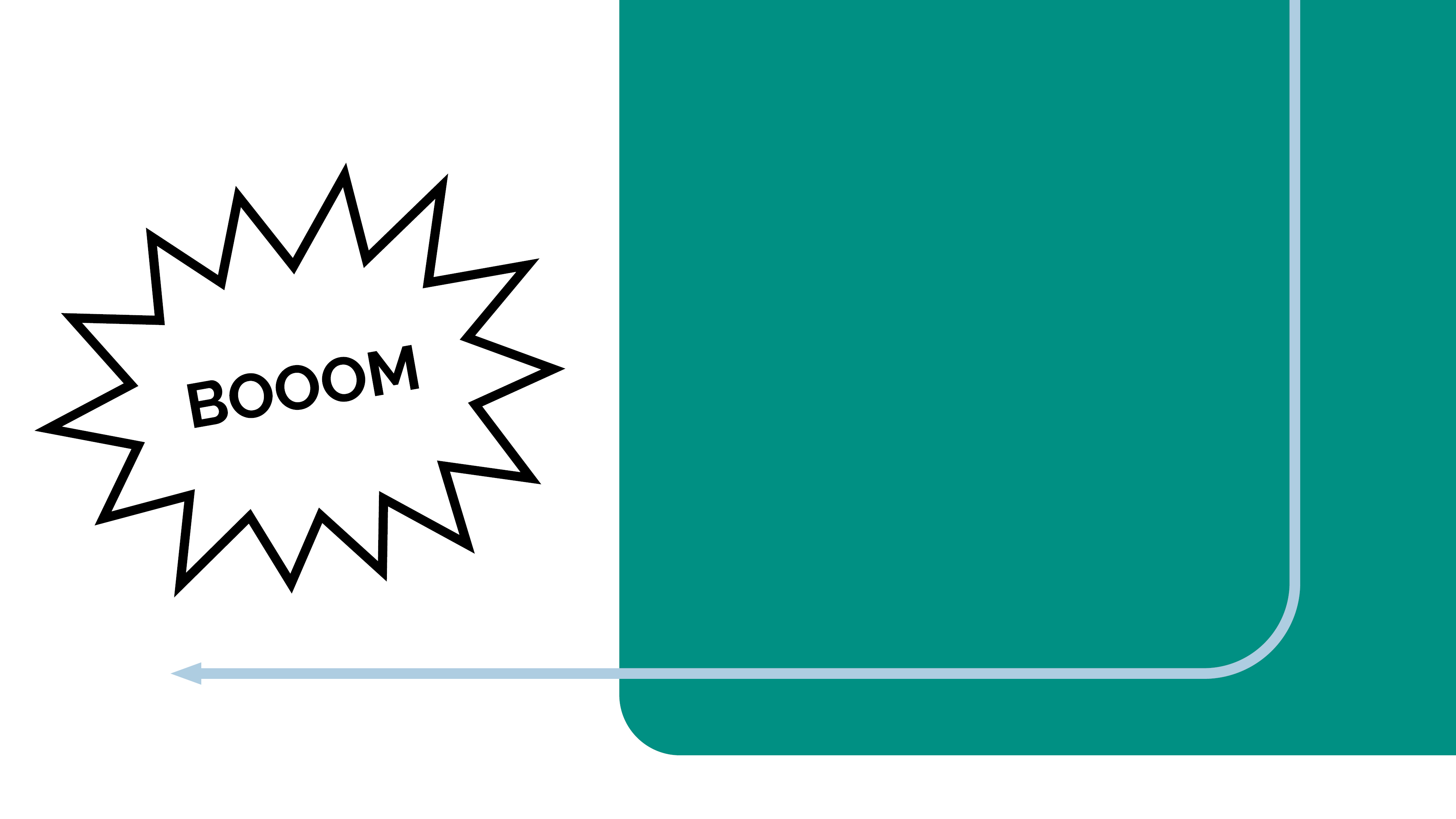 Slide 9
Prøv aldrig at tænde en fuser igen.
Lad fyrværkeriet ligge, til du er sikker på, at der ikke er gløder i det.
Smid fyrværkeriet i en spand med vand for at sikre, at det ikke kan eksplodere, før du smider det i skraldespanden eller i en container på genbrugspladsen.
5. Gå aldrig tilbage 
    til en fuser
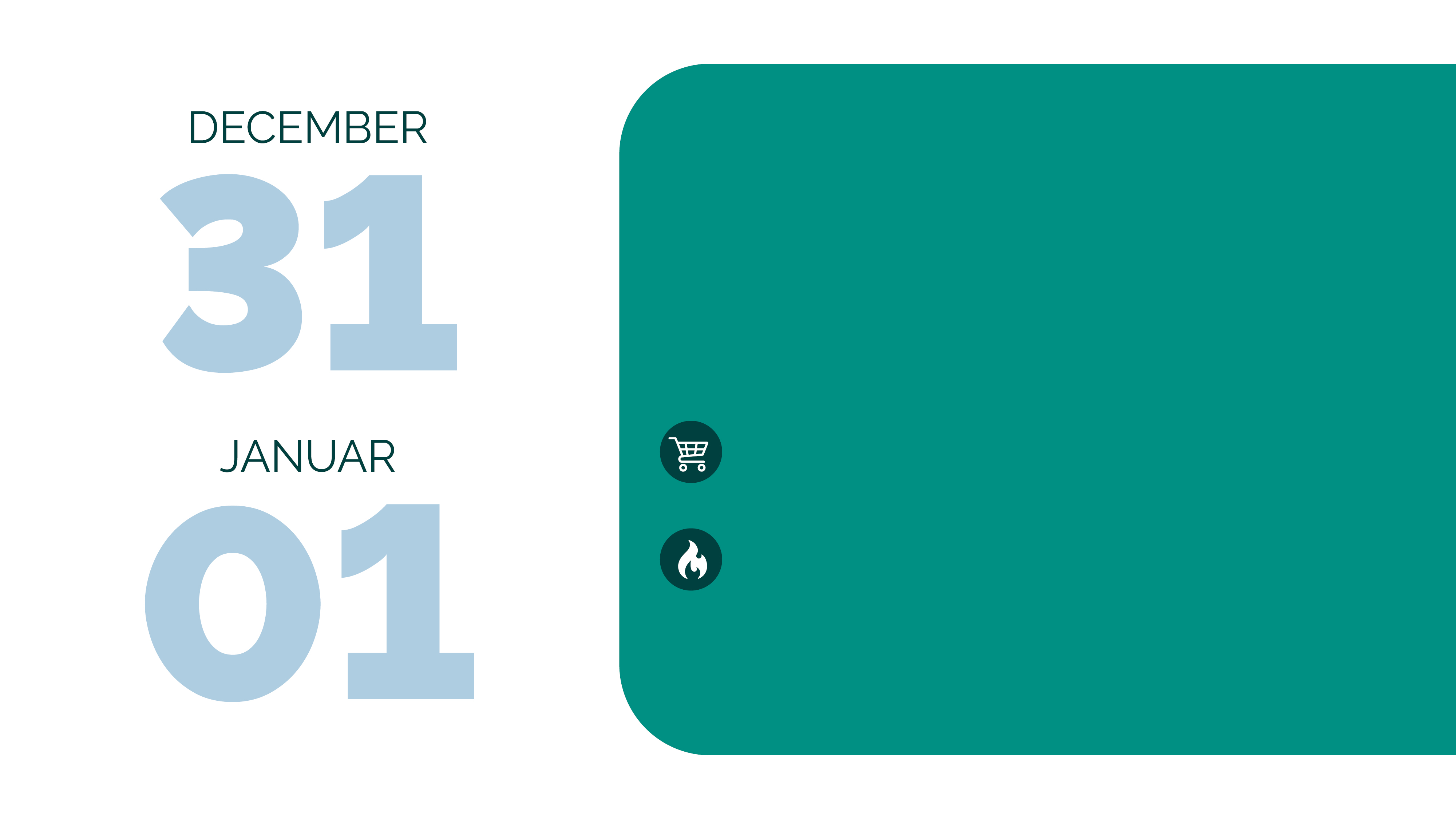 Slide 10
Hvornår må man købe 
og skyde fyrværkeri af?
Der må sælges fyrværkeri fra
d. 31. december til og med d. 1. januar.
Du må dog først fyre det af 
d. 31. december til og med d. 1. januar.
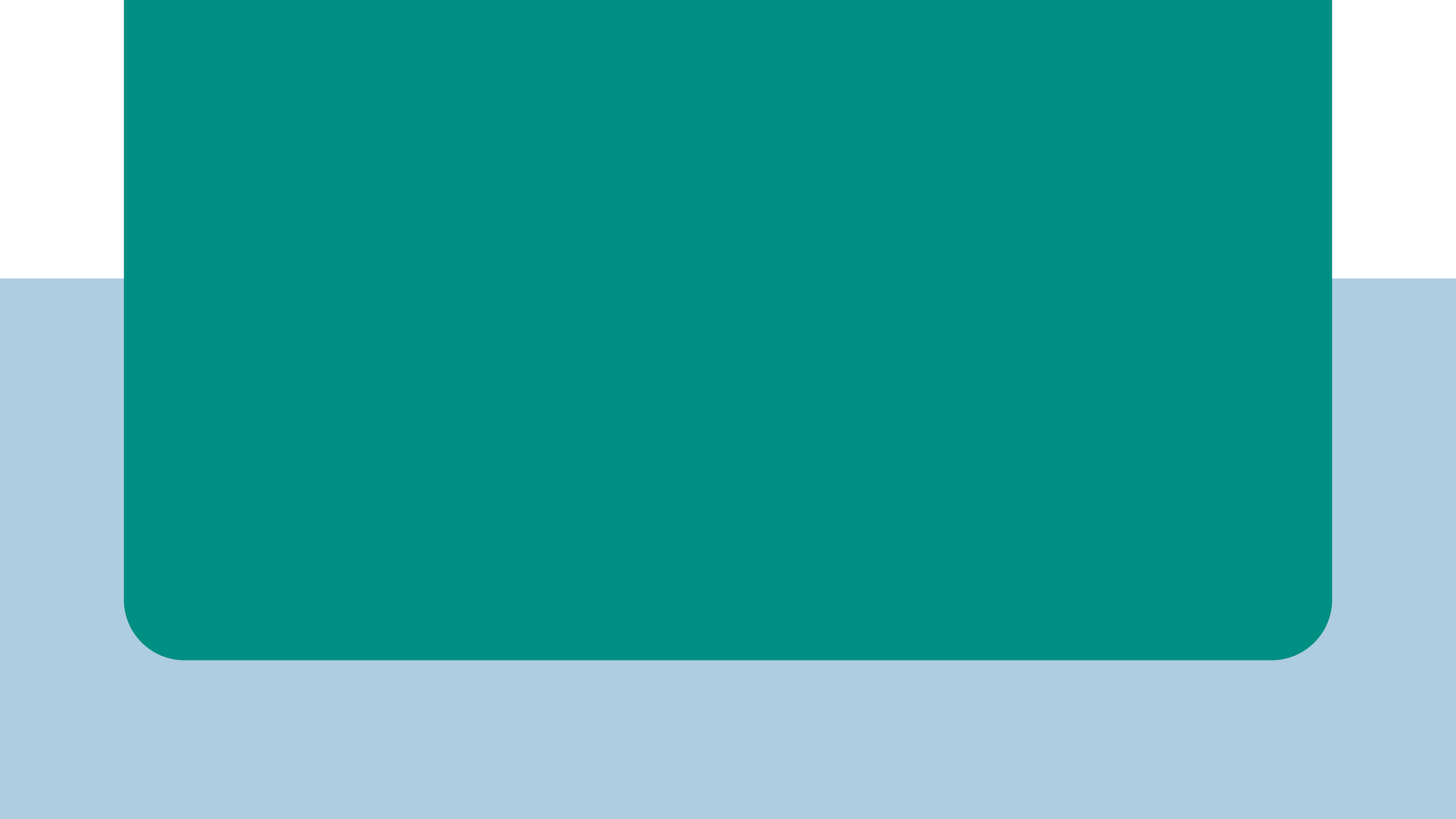 Slide 11
Hvordan?
kommunikerer man sikkerhed
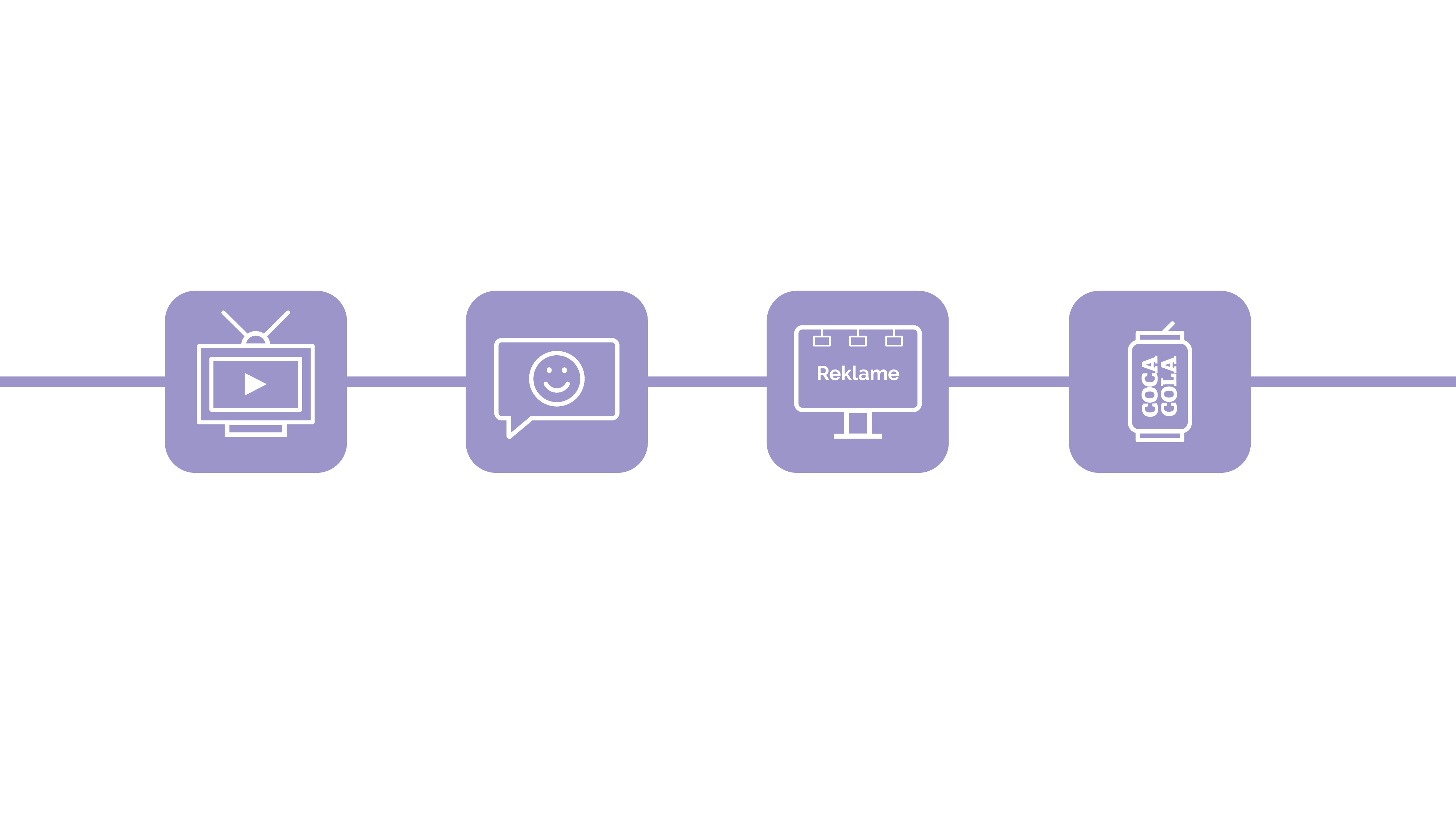 Kommunikation gennem 
visuelt sprog i din hverdag
Slide 12
TV-REKLAMER
SoMe
OUTDOOR
PRODUKTPLACERINGER
En måde at nå ud til 
målgrupper på de 
sociale medier, hvor 
de bruger meget tid, 
og engagere dem 
gennem indhold.
Reklame, der er 
placeret udenfor, 
typisk på steder, hvor 
mange mennesker 
passerer.
Reklameform, hvor 
et produkt eller en 
mærkevare bevidst 
placeres i en film, 
tv-serie, musikvideo 
eller andet.
Kort video, der 
sendes på TV for 
at reklamere for et 
produkt.
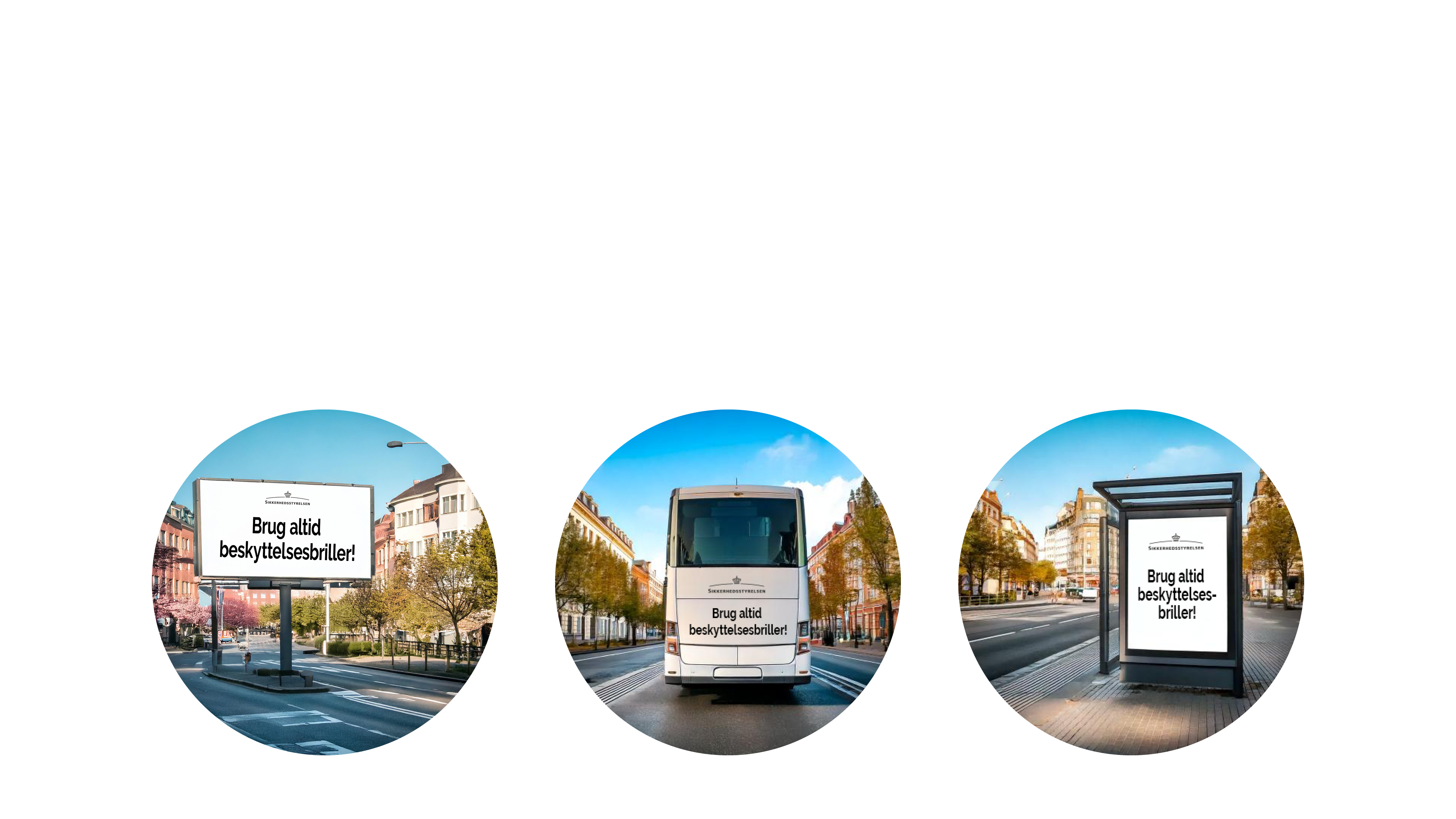 Et kig på outdoor-placeringer 
af kommunikation
Slide 13
Outdoor er statisk visuel kommunikation. Der er ingen lyd, animation eller video. 
Det er billede og tekst, der skal fange opmærksomhed og gøre modtageren opmærksom 
samt huske det budskab, kommunikationen præsenterer.
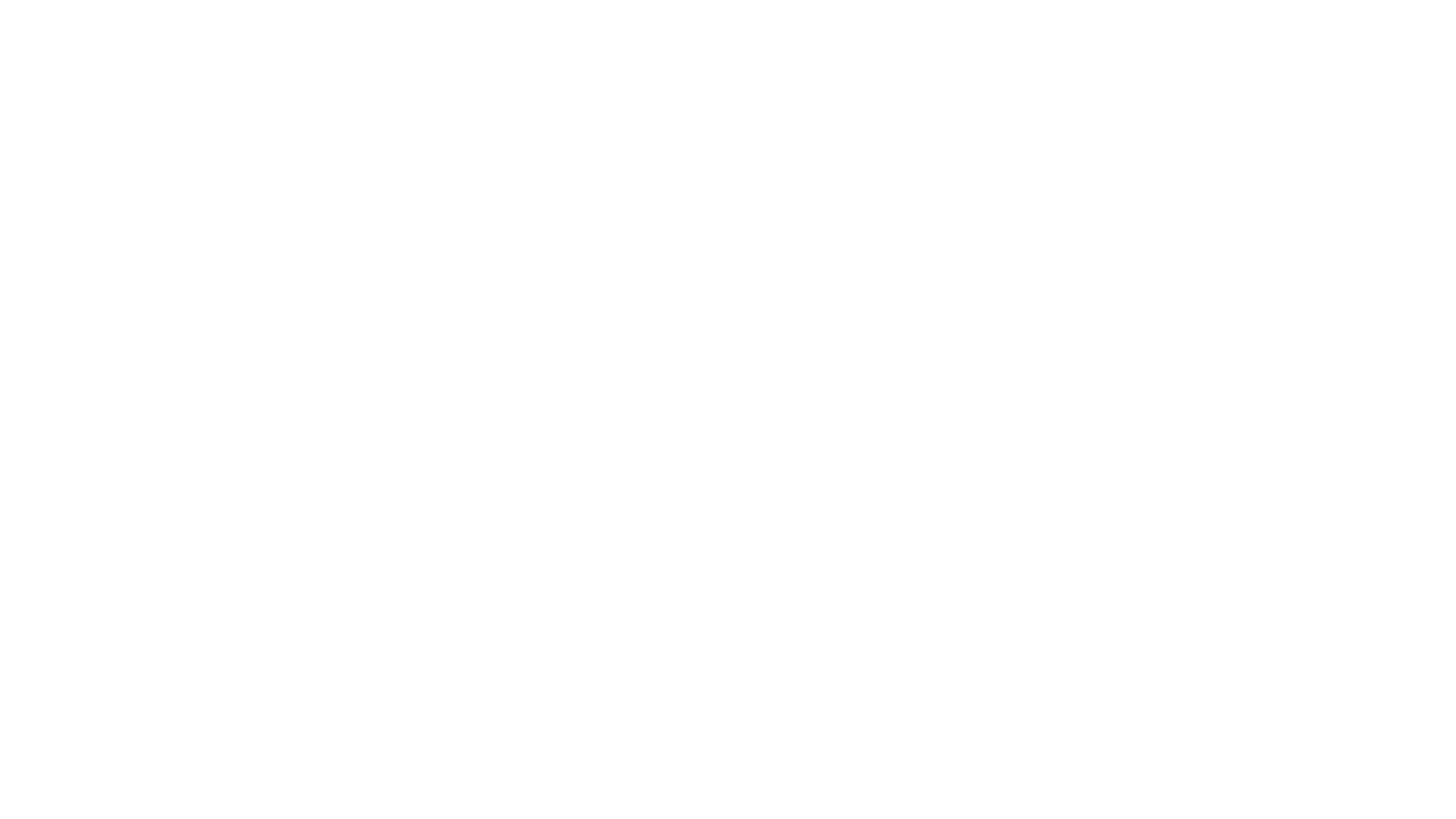 Slide 14
Hvilke outdoor-reklamer eller 
kampagner kan I huske?
Er der et produkt, som I kan genkende fra en reklame?
Er der et slogan, I kan huske?
Hvor ofte ser I reklamerne?
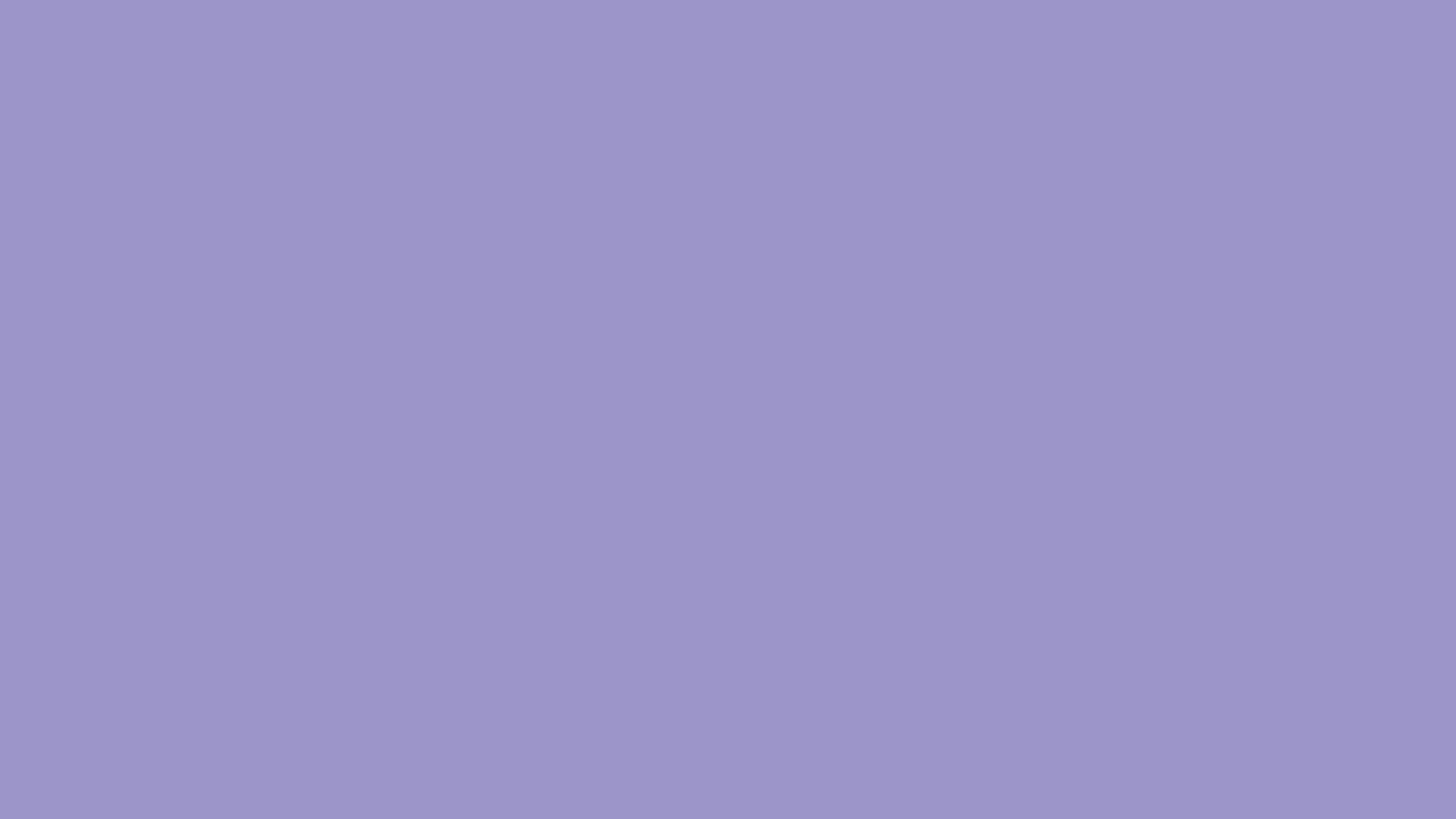 Slide 15
Opgave
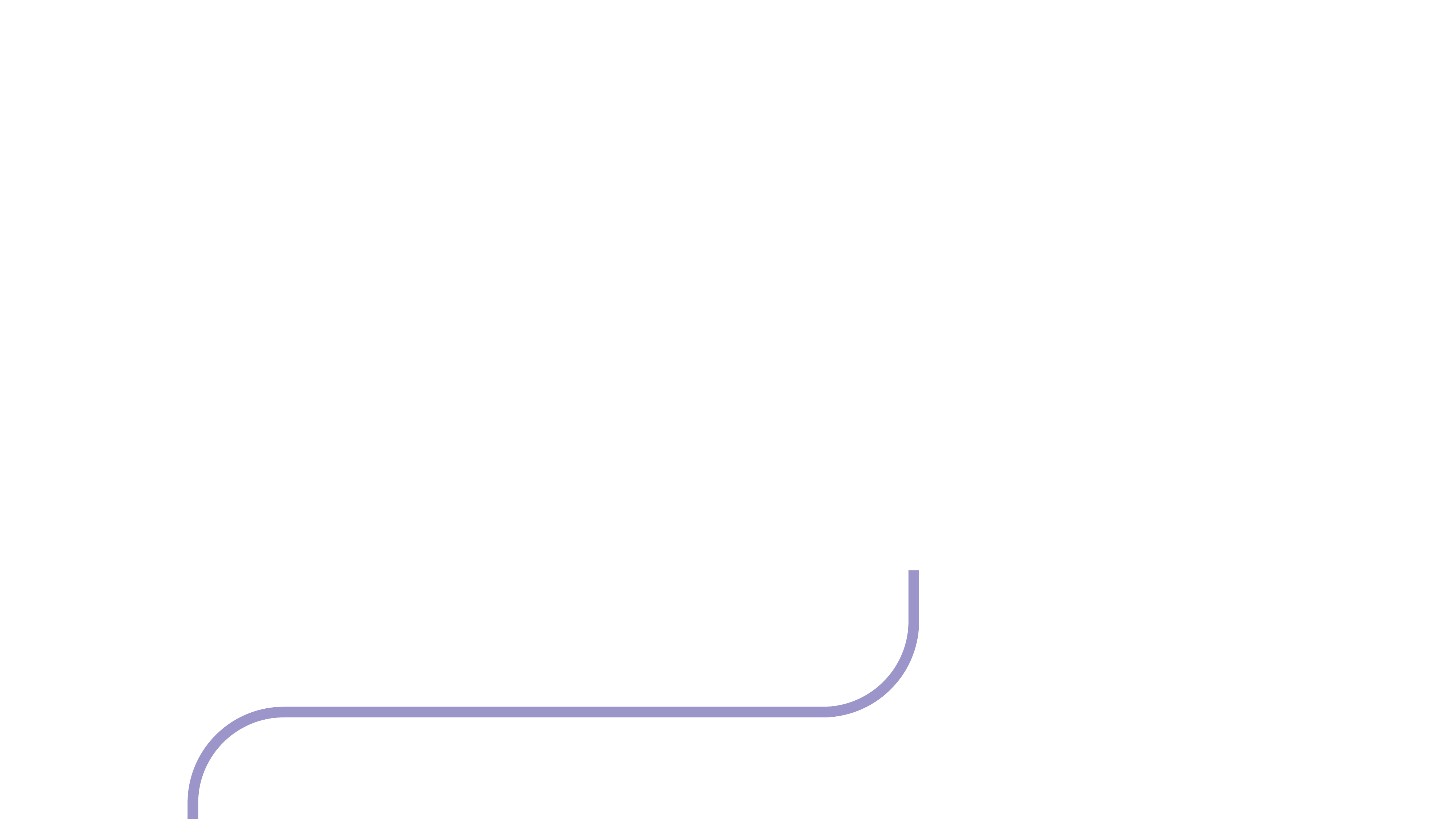 Slide 16
I skal nu selv producere en outdoor-kampagne.
Den skal tage udgangspunkt i de 5 fyrværkeriråd.
I må selv vælge, hvilken form den tagersiden af en bus, stort billboard, roll-up- stander, banner trukket fra et fly eller måske noget helt andet?
Nu skal I selv lave en 
outdoor-reklame- 
kampagne
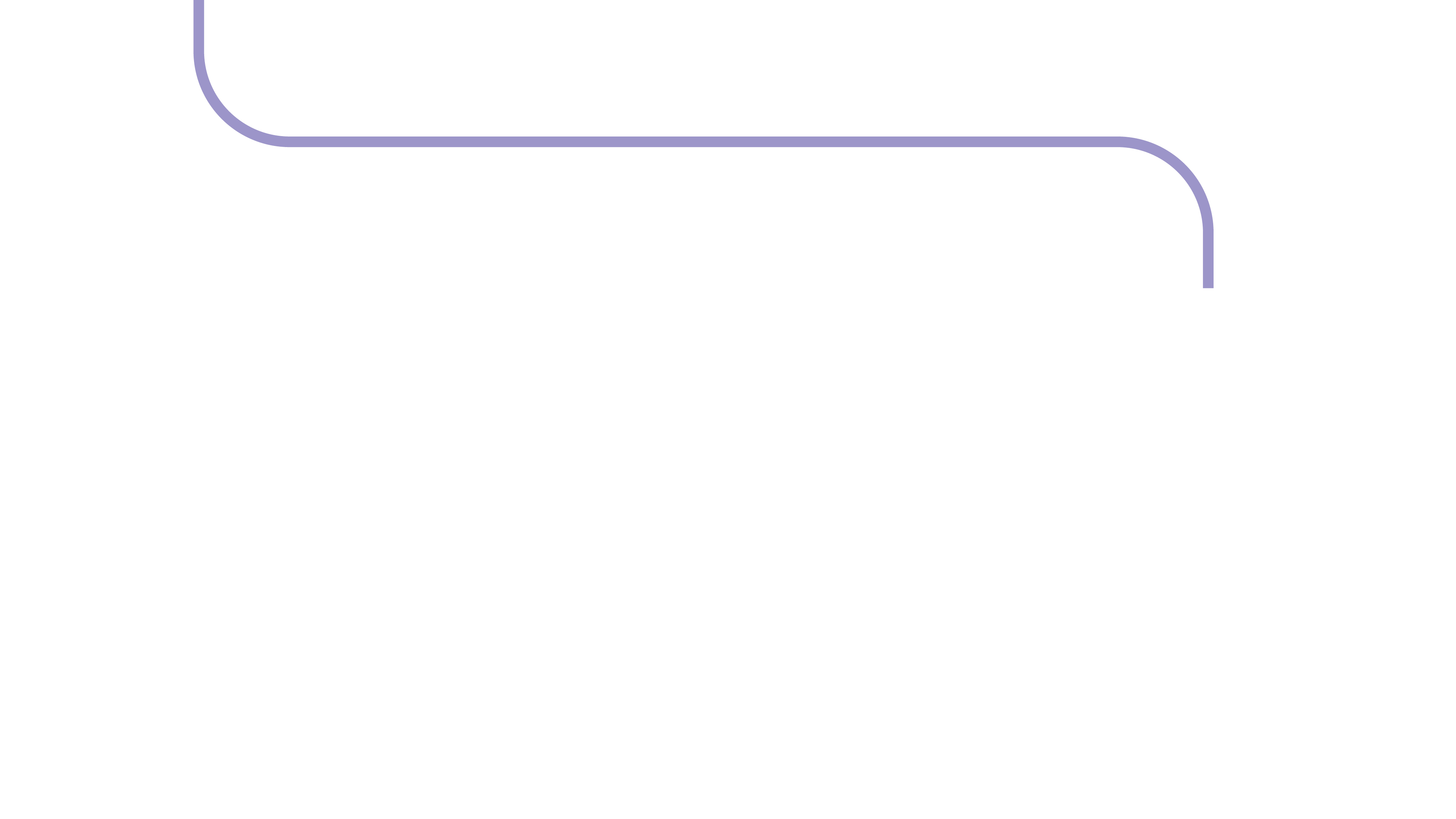 Slide 17
Overvejelser I skal gøre jer
Hvem er målgruppen? Er det børn, unge, voksne eller gamle? (Se bilag for tal for skader)
Skal der være meget tekst? Skal der være ingen tekst?
Vil man opnå chok-effekt, eller skal man have en pædagogisk tilgang?
Hvilke farver ville give mening? Skal man lave mere end én version?
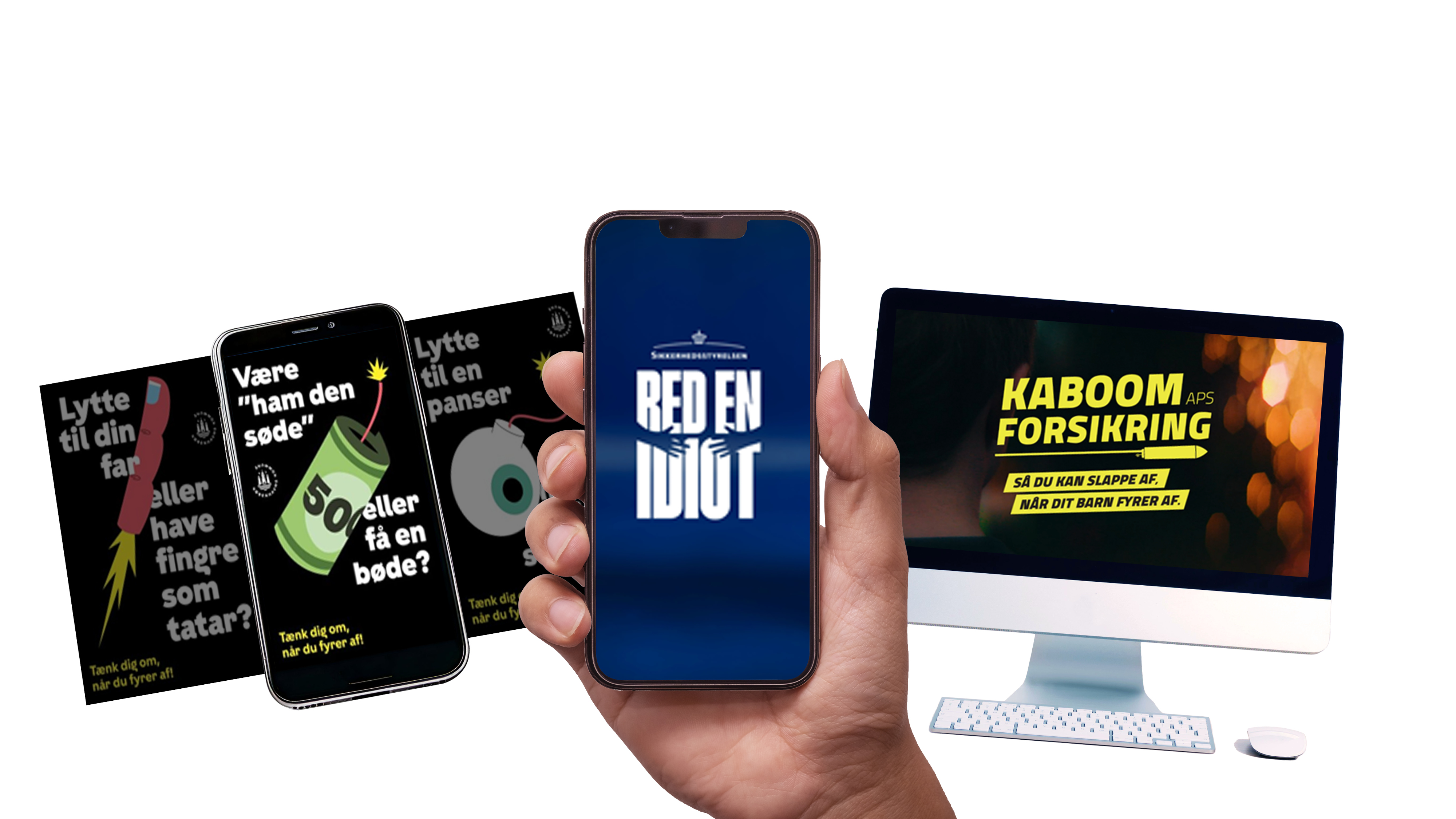 Materiale til inspiration
Slide 18
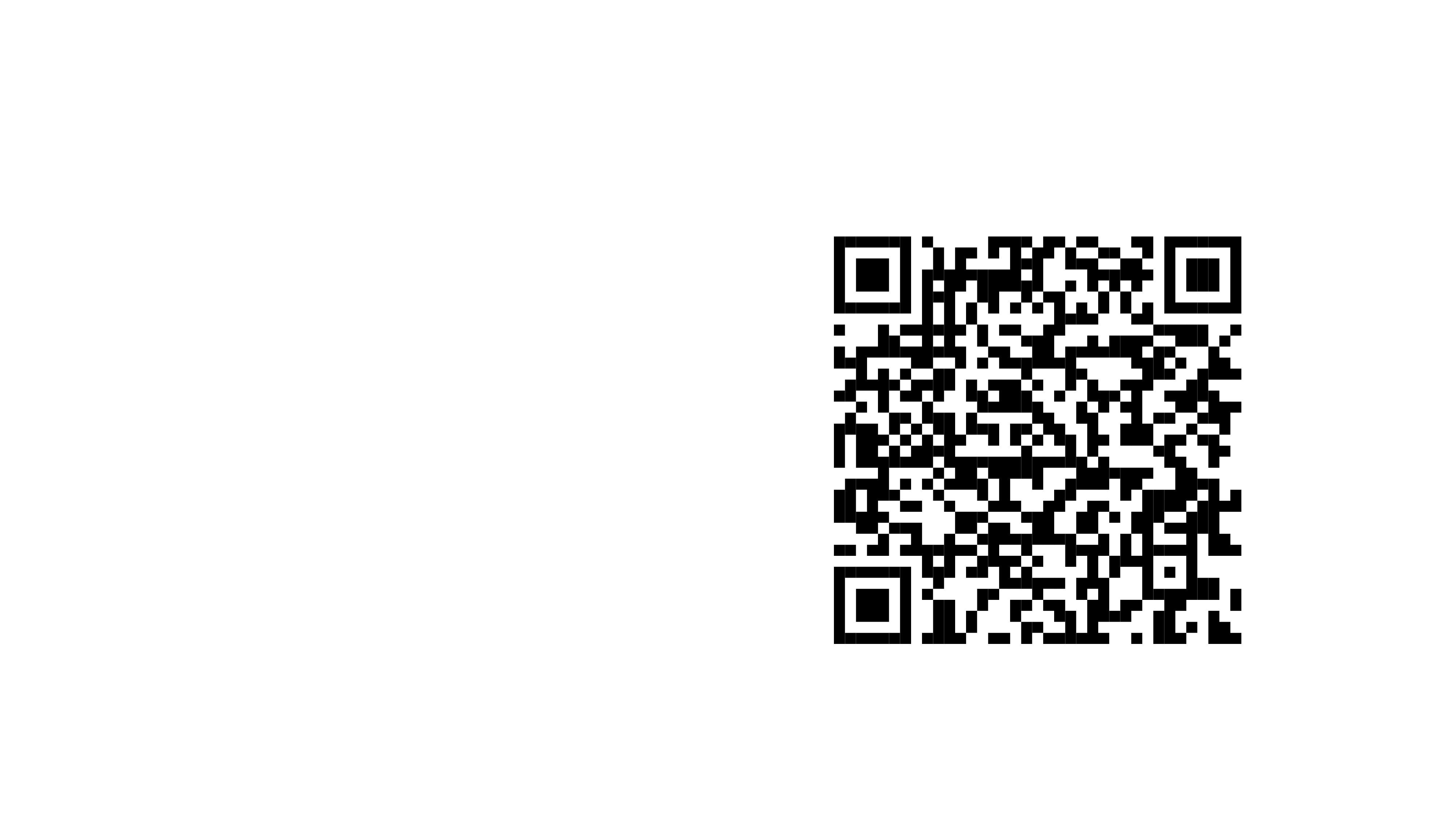 Slide 19
Gudie
Tjek denne hjemmeside og bliv klogere på processen 
og arbejdsmetoder bag udviklingen af plakater mm. 

Til kampagner:
https://xn--smp-vla.dk/praesentation/kampagneplakat-fyrvaerkeri.aspx
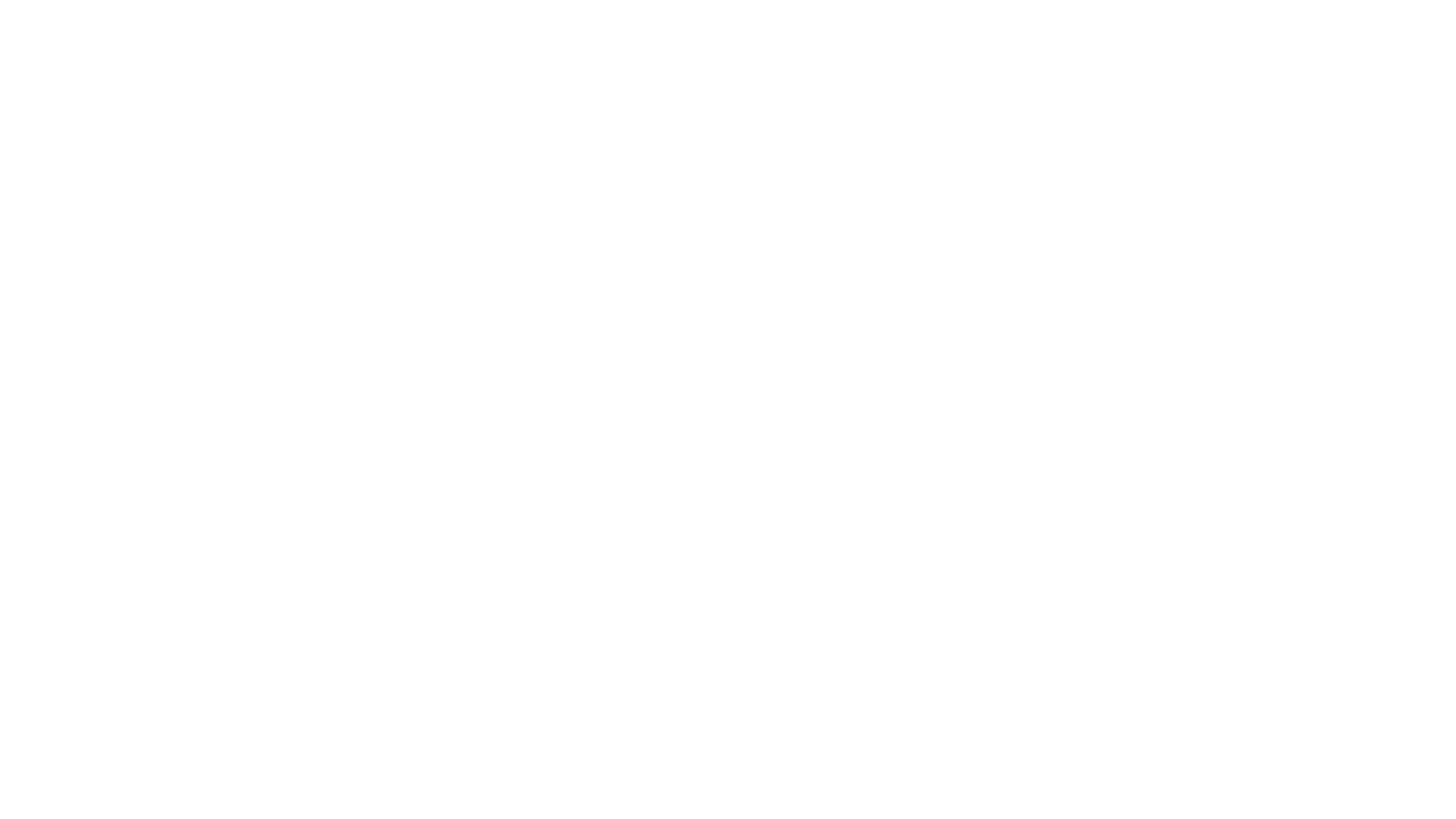 Slide 20
Værktøjer til produktion
GRATIS
Canva
Adobe Express
Pixlr
VistaCreate
Snappa
BETALTE
Photoshop
InDesign
Illustrator
Har I andre værktøjer, så brug dem endelig. Vil I lave materialet i hånden, kan I også sagtens gøre det!
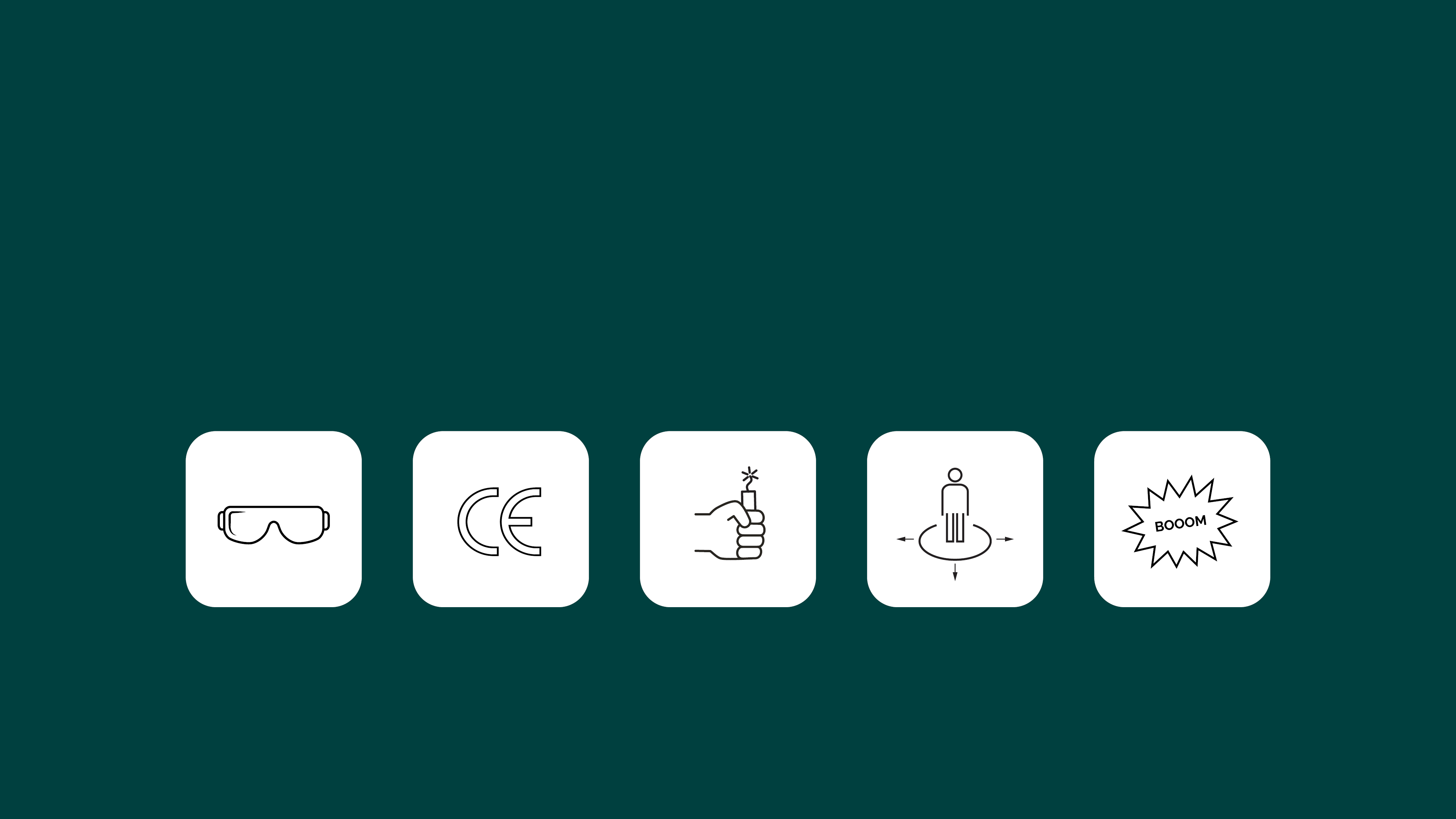 Husk fyrværkerirådene, 
så alle kan have et sikkert og sjovt nytår
Slide 21
Husk 
beskyttelses-
briller
Brug kun 
godkendt 
fyrværkeri
Hold aldrig tændt 
fyrværkeri i 
hånden
Hold altid
sikkerheds-
afstand
Gå aldrig 
tilbage til
en fuser